MASINAELEMENDID - PROJEKT
Harjutustund
Sidurid
A. Sivitski, Masinaelemendid 						    Taltech Mehaanika ja tööstustehnika instituut
03.02.2019
MASINAELEMENDID - PROJEKT
Harjutustund
Tunni kava

Sidurite tüübid, siduritüüpide võrdlus ja arvutus
Kordamisküsimused
A. Sivitski, Masinaelemendid
03.02.2019
1.Sidurite tüübid, siduritüüpide võrdlus ja arvutus
SIDUR = element mille ülesandeks on võllide ja muude pöörlevate element, elementide ühendamine pöördemomendi ülekandmiseks
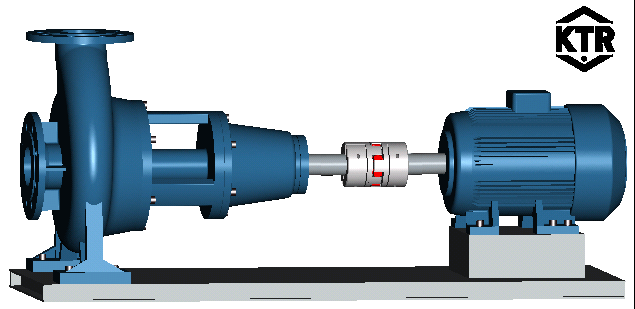 Mootori ja pumba võlli ühendamine Rotex siduri abil
http://www.ktr.com/de/home.htm
03.02.2019
A. Sivitski, Masinaelemendid
1.Sidurite tüübid, siduritüüpide võrdlus ja arvutus
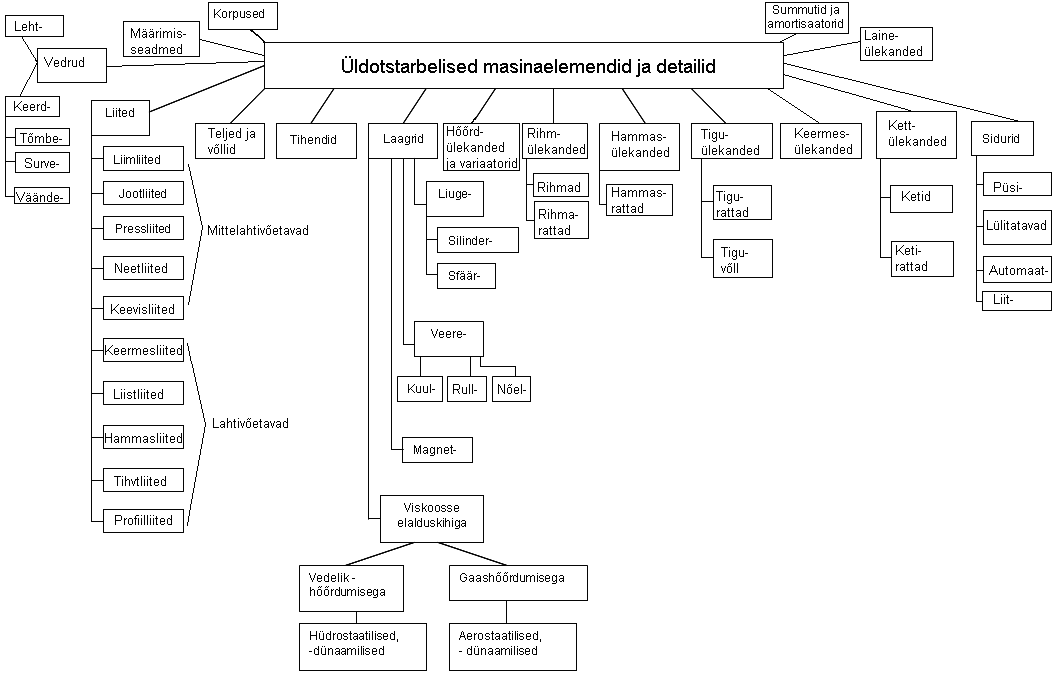 03.02.2019
A. Sivitski, Masinaelemendid
1.Sidurite tüübid, siduritüüpide võrdlus ja arvutus
Siduri ülesandeks võib olla: 

Võllide telgede asendihälvete kompenseerimine;







2. Ajami töö ebaühtluste leevendamine;

3. Masinate sujuv või hetkeline käivitamine, seiskamine, kiiruste ümberlülitamine, reverseerimine;

4. Kaitse ülekoormuste eest;

5. Ainult ühesuunalise pöörlemise võimaldamine jne
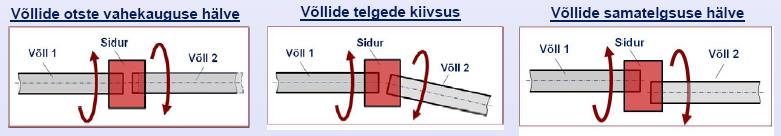 03.02.2019
A. Sivitski, Masinaelemendid
1.Sidurite tüübid, siduritüüpide võrdlus ja arvutus
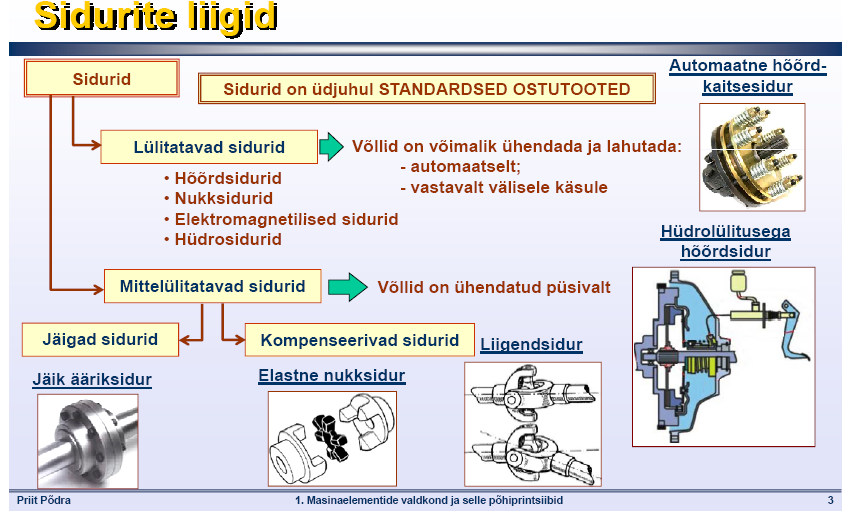 03.02.2019
A. Sivitski, Masinaelemendid
1.Sidurite tüübid, siduritüüpide võrdlus ja arvutus
JÄIK SIDUR = sidur, mis ei luba ühendatud võllide 
pöörlemisel nende omavahelist liikumist
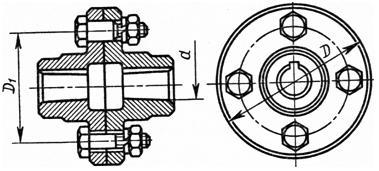 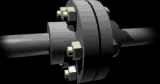 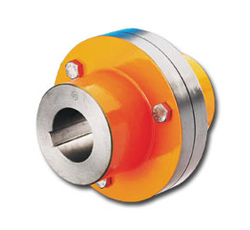 http://upload.wikimedia.org/wikipedia/commons/5/58/Rotating_coupling.gif
Ääriksidur
03.02.2019
A. Sivitski, Masinaelemendid
1.Sidurite tüübid, siduritüüpide võrdlus ja arvutus
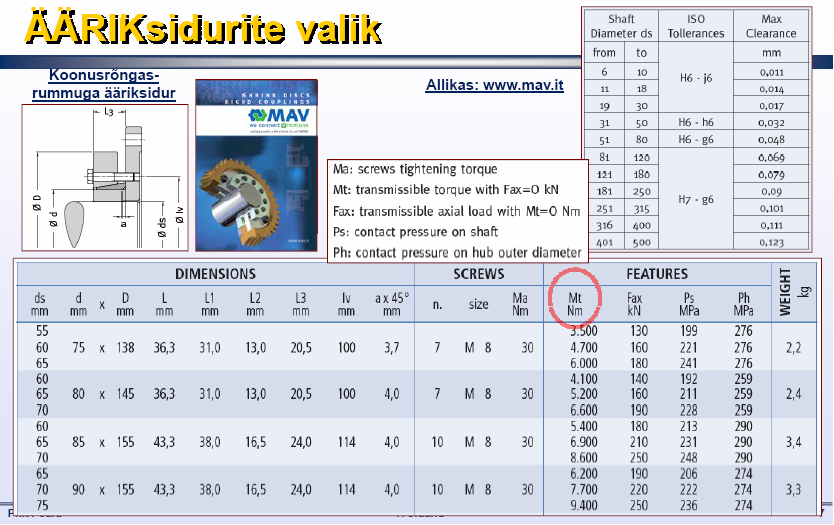 03.02.2019
A. Sivitski, Masinaelemendid
1.Sidurite tüübid, siduritüüpide võrdlus ja arvutus
JÄIK SIDUR = sidur, mis ei luba ühendatud võllide 
pöörlemisel nende omavahelist liikumist
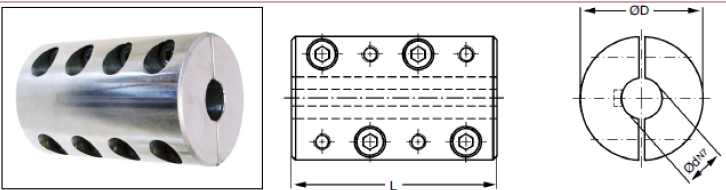 Muhvsidur
03.02.2019
A. Sivitski, Masinaelemendid
1.Sidurite tüübid, siduritüüpide võrdlus ja arvutus
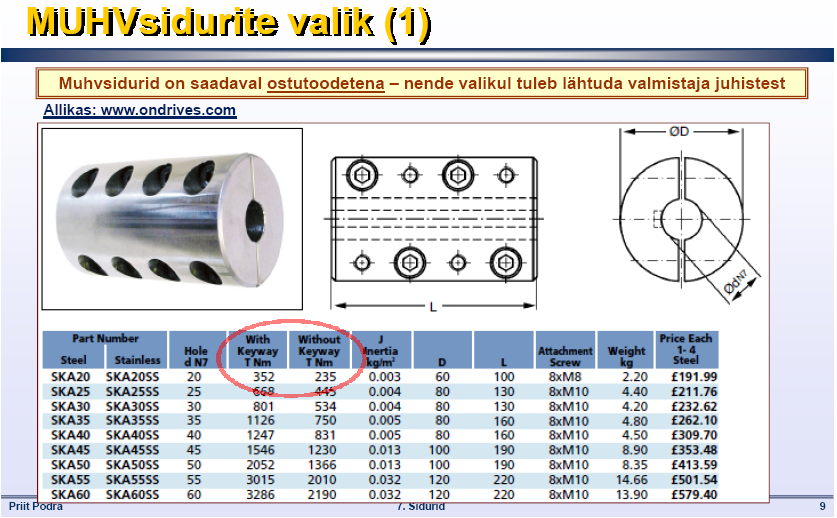 03.02.2019
A. Sivitski, Masinaelemendid
1.Sidurite tüübid, siduritüüpide võrdlus ja arvutus
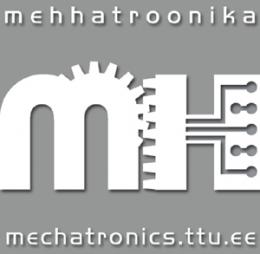 KOMPENSEERIV SIDUR = sidur, mis lubab võllide pöörlemisel nende omavahelist liikumist ning , sellega leevendabvõllide asendihävetest tingitud piki- ja põikjõudude ning paindemomentide teket
KOMPENSEERIVATE sidurite põhifunktsioon = leevendada võllide asendihävetest tingitud lisakoormusi
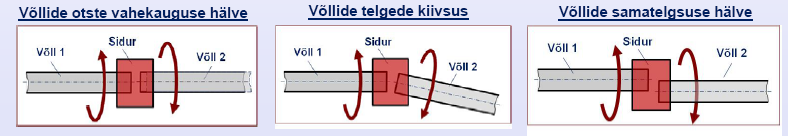 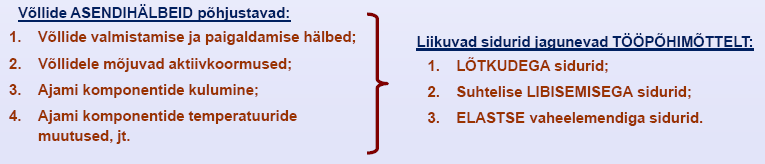 03.02.2019
A. Sivitski, Masinaelemendid
1.Sidurite tüübid, siduritüüpide võrdlus ja arvutus
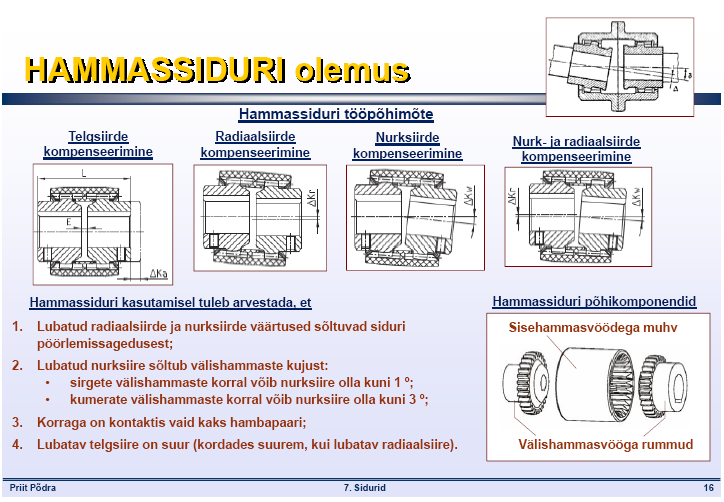 03.02.2019
A. Sivitski, Masinaelemendid
1.Sidurite tüübid, siduritüüpide võrdlus ja arvutus
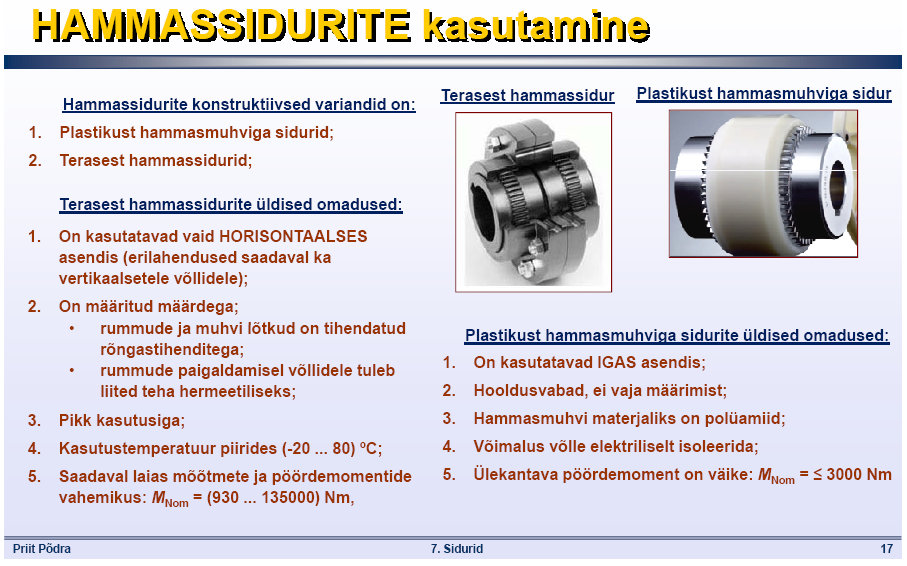 03.02.2019
A. Sivitski, Masinaelemendid
1.Sidurite tüübid, siduritüüpide võrdlus ja arvutus
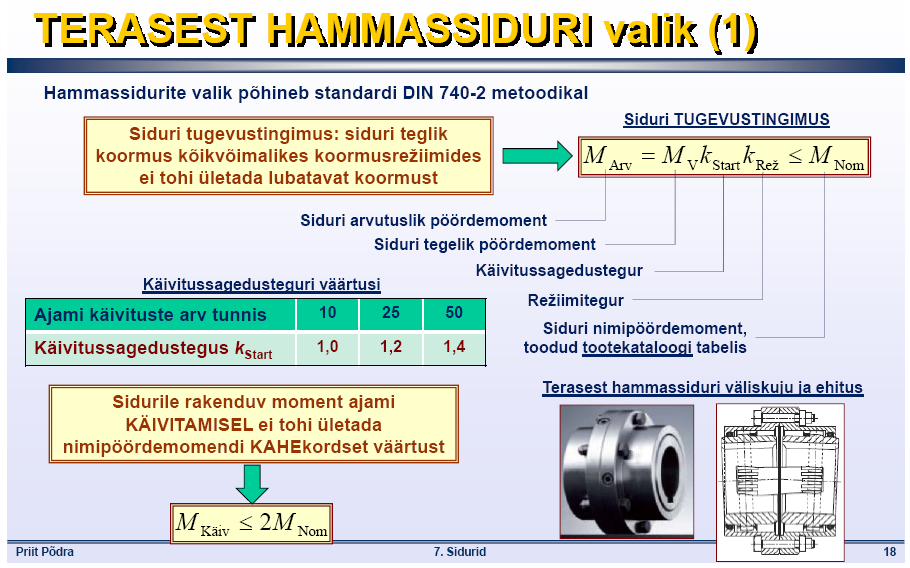 03.02.2019
A. Sivitski, Masinaelemendid
1.Sidurite tüübid, siduritüüpide võrdlus ja arvutus
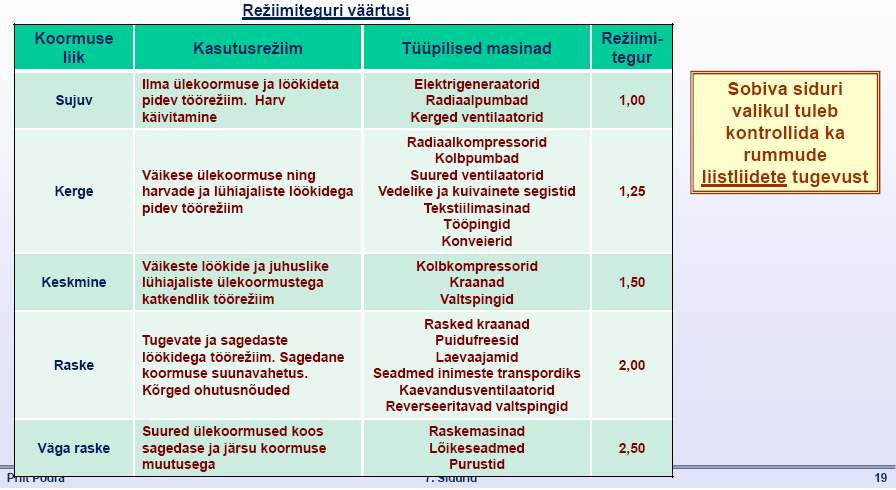 03.02.2019
A. Sivitski, Masinaelemendid
1.Sidurite tüübid, siduritüüpide võrdlus ja arvutus
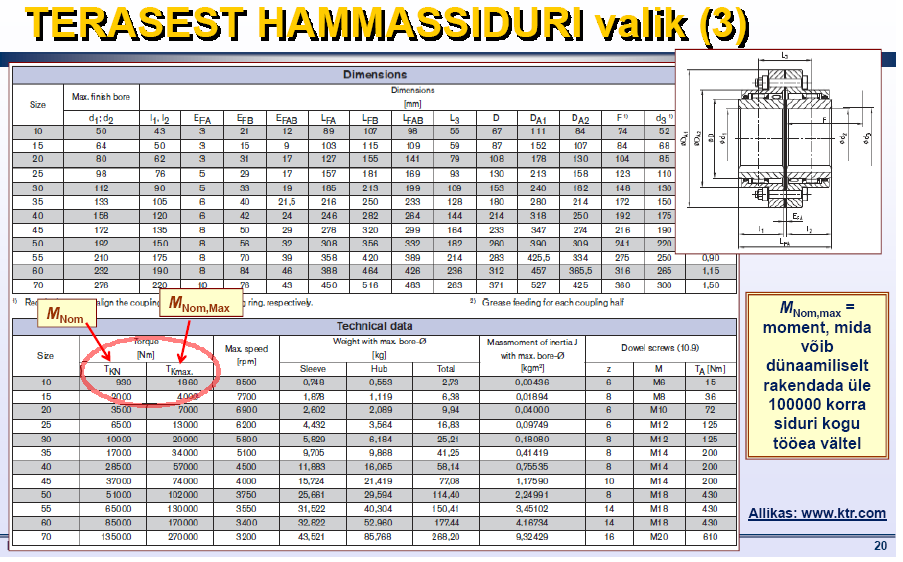 03.02.2019
A. Sivitski, Masinaelemendid
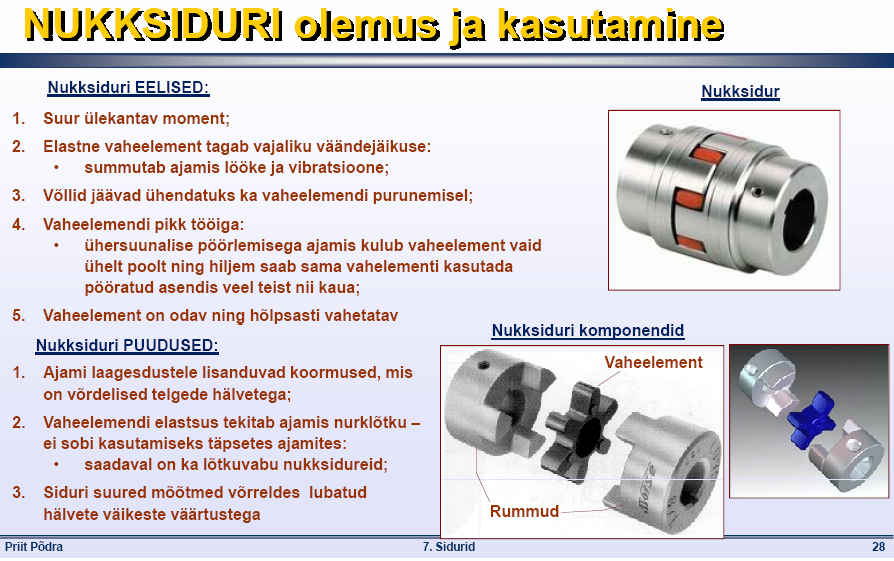 03.02.2019
A. Sivitski, Masinaelemendid
1.Sidurite tüübid, siduritüüpide võrdlus ja arvutus
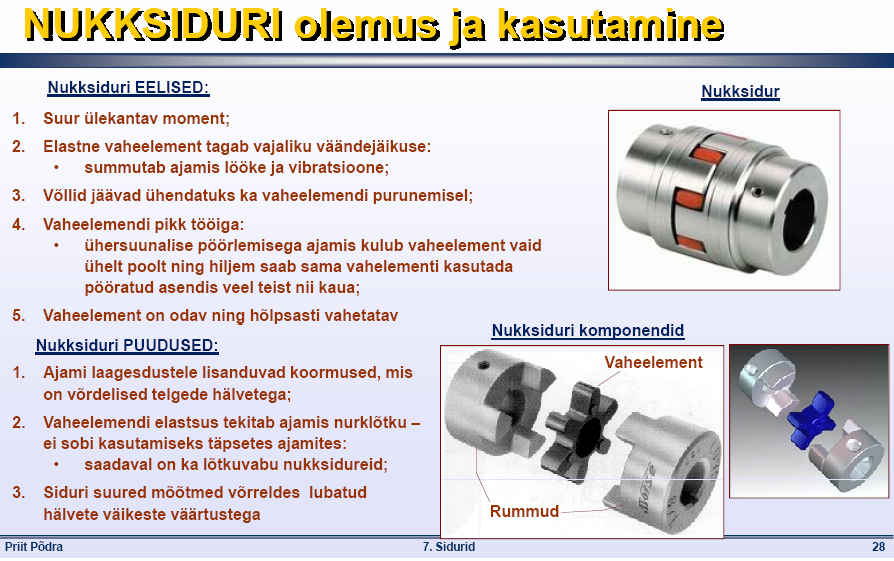 03.02.2019
A. Sivitski, Masinaelemendid
1.Sidurite tüübid, siduritüüpide võrdlus ja arvutus
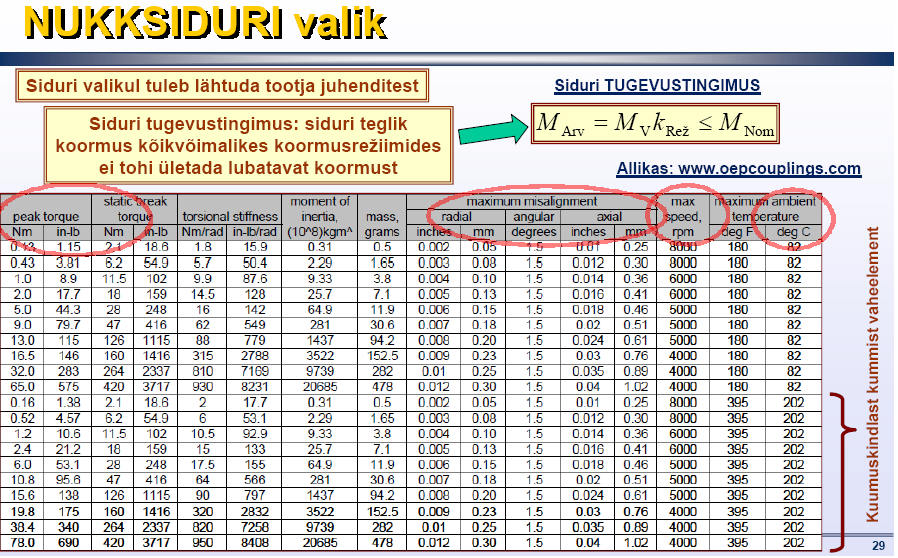 03.02.2019
A. Sivitski, Masinaelemendid 			TTÜ Mehaanika ja tööstustehnika instituut
1.Sidurite tüübid, siduritüüpide võrdlus ja arvutus
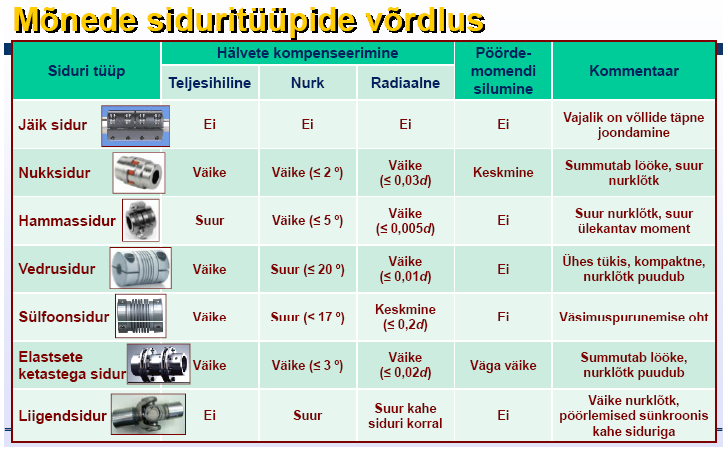 03.02.2019
A. Sivitski, Masinaelemendid